Guide du HPC - Module 3.Qu’est-ce qu’un PiN et comment le calculer? Speaker: Marie-Emilie Dozin
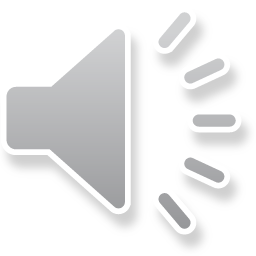 Ce module couvre:
Questions-réponses les plus courantes sur le calcul du PiN protection
Guide étape par étape
Conseils et exemples sur le calcul du PiN

Objectif général de ce module :
Les estimations sectorielles sur les personnes dans le besoin ne devraient pas représenter plus de 15 % du temps global consacré au HNO pour les coordinateurs et les IMO
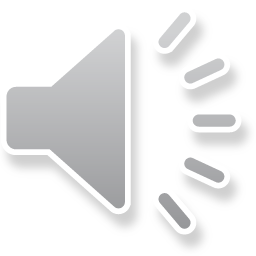 Q&A 
 
Personnes dans le besoin
Qu’est-ce que le PiN Protection ?
Le PiN – personnes dans le besoin – est l'estimation de la population de personnes ayant besoin de services de protection humanitaire.
Le PiN protection est utilisé par le cluster/secteur comme chiffres de planification humanitaire et est lié aux cibles de population du HRP.
Le PiN protection doit être ventilé par sexe, âge et handicap.

NB : Pour plus d'informations sur le PiN intersectoriel, nous vous invitons à suivre les documents d'orientation et de formation JIAF.
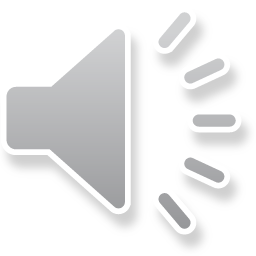 Q&A 

Personnes dans le besoin
Qu’est-ce que le PiN protection global ?
Le PiN protection global est un PiN pour l'ensemble du Cluster Protection - y compris les AoRs, basé sur la notation globale de l’échelle de sévérité de protection.
Ce PiN protection global est utilisé dans le chapitre Protection du HNO.
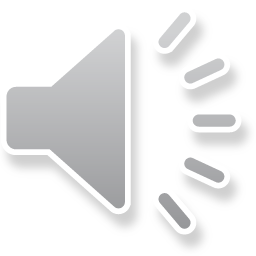 Q&A 

Personnes dans le besoin
Qu’est-ce que le PiN AoR spécifique ?
Le PiN pour une AoR spécifique est un chiffre calculé sur la base de l'échelle de sévérité spécifique à l'AoR.
Les AoRs peuvent utiliser la ventilation par sexe et par âge pour leurs chiffres PiN.

Chacune des AoR actives dans le pays d’opération doit avoir une estimation de PiN spécifique à des fins de planification humanitaire.
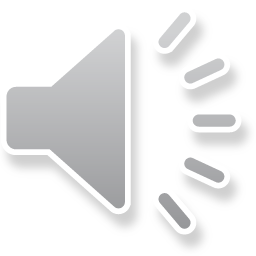 Quelle est la norme sectorielle de désagrégation par sexe, âge et handicap ?
Q&A 

Personnes dans le besoin
GPC suit les standards Sphère en matière de ventilation par sexe, âge et handicap :









	
2018 Sphere Standards Edition (Pages 11-13) https://spherestandards.org/handbook-2018/
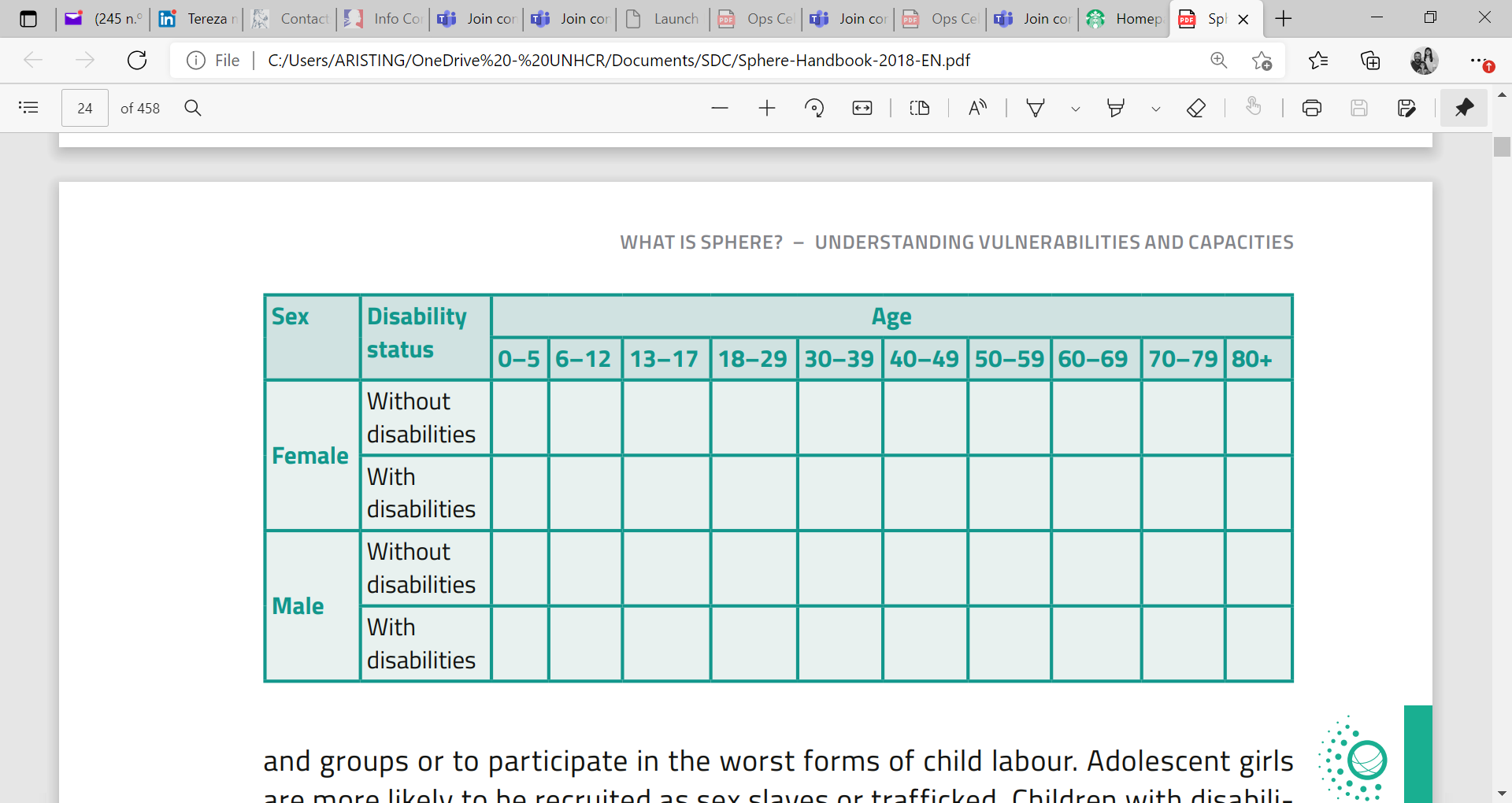 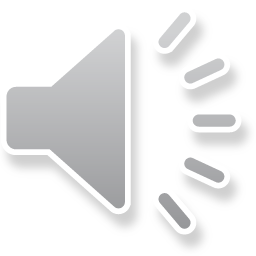 Q&A 

Personnes dans le besoin
N’oubliez pas !
Le PiN protection global doit être celui reflété dans le chapitre protection et dans le résumé des besoins humanitaires et des principales conclusions.
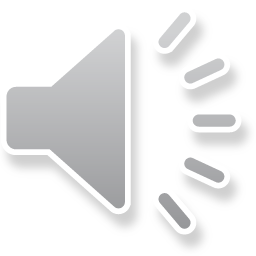 PiN

Etape par étape
Role de l’équipe dans les estimations PiN

Le rôle du Coordinateur Cluster/AoR est de décider des pourcentages (%) à appliquer à chaque groupe de population affecté.
Le rôle du responsable de la gestion de l'information (IMO) est de calculer les estimations en veillant à ce qu'elles soient alignées sur le score de sévérité et les pourcentages convenus.
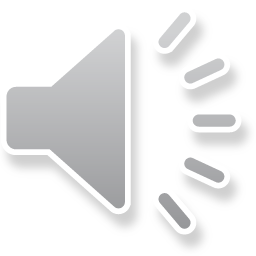 PiN

Etape par étape
Etape 1 : Utilisation de l'échelle de sévérité globale pour les estimations du PiN global

Les estimations du PiN global sont directement liées au score de sévérité qui doit être considéré comme la référence pour les estimations du PiN.
Le score de sévérité de chacune des unités d'analyse déterminera le pourcentage (%) appliqué à chacun des groupes de population affectés présents dans l'unité d'analyse.
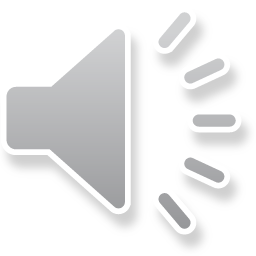 PiN

Etape par étape
Etape 2: Utilisation des groupes de population pour le PiN global 

Attribuez un pourcentage (%) à chacun des groupes de population affectés identifiés. Par exemple:
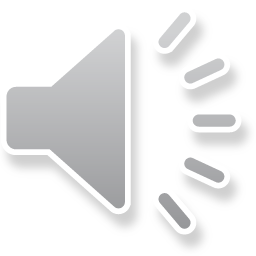 PiN

Etape par étape
Etape 2: Utilisation des groupes de population pour le PiN global 

Une fois le pourcentage (%) attribué, l'étape suivante consiste à l'appliquer aux groupes de population pour chaque unité d'analyse (ou emplacement géographique). 
Le chiffre résultant sera l'estimation du PiN pour ce groupe de population particulier affecté.
N’oubliez pas que:
Le processus d'attribution du pourcentage (%) est effectué au niveau du pays conjointement par le CP et les AoR.
Le guide de 2016 Humanitarian Population Figures doit être utilisé pour l'identification des groupes de population touchés.
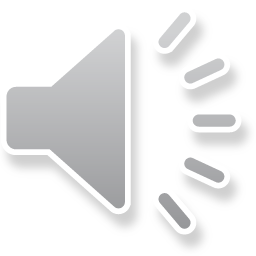 Estimation PiN
Exemple
Libya (2019 HNO)
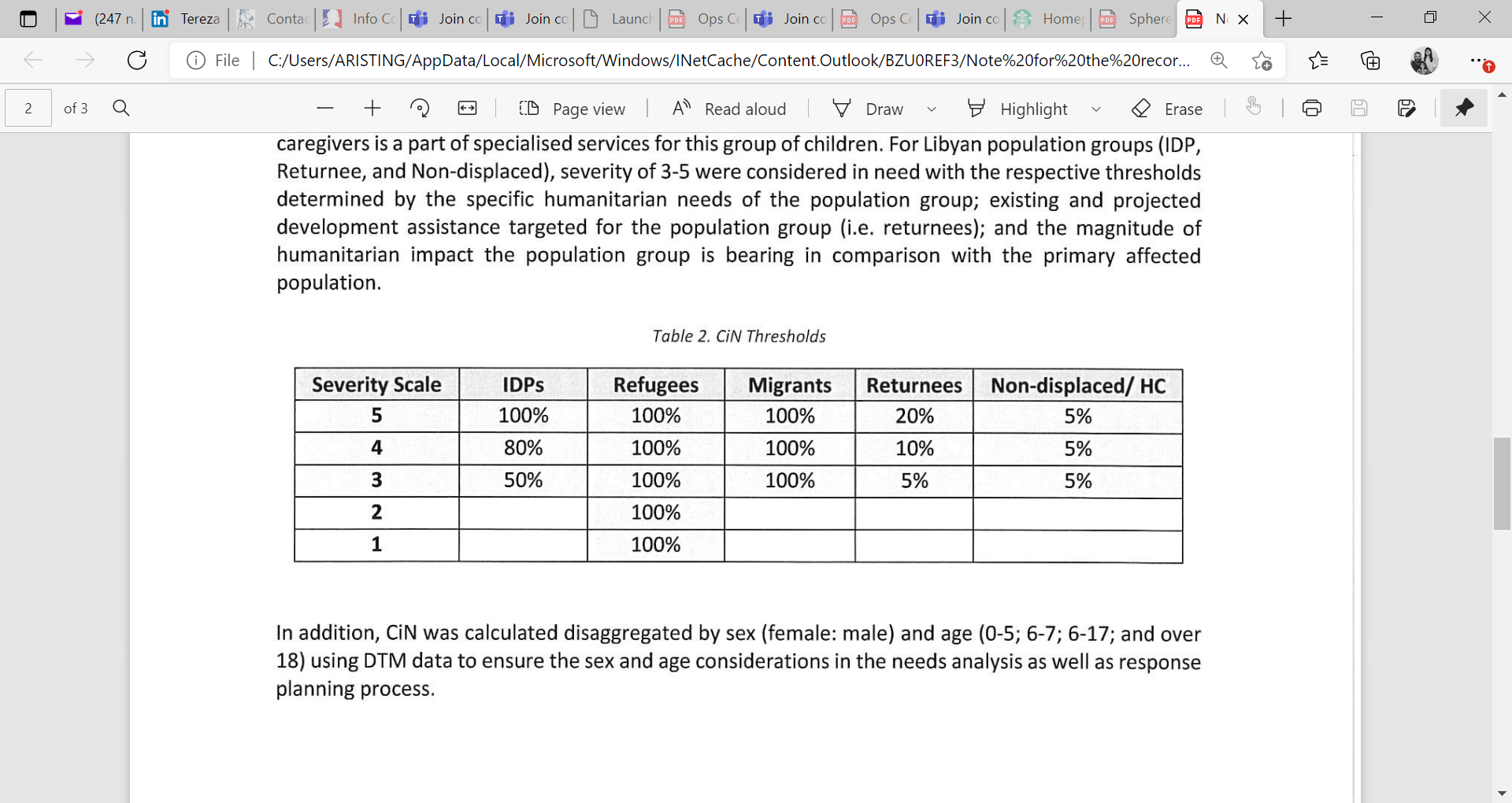 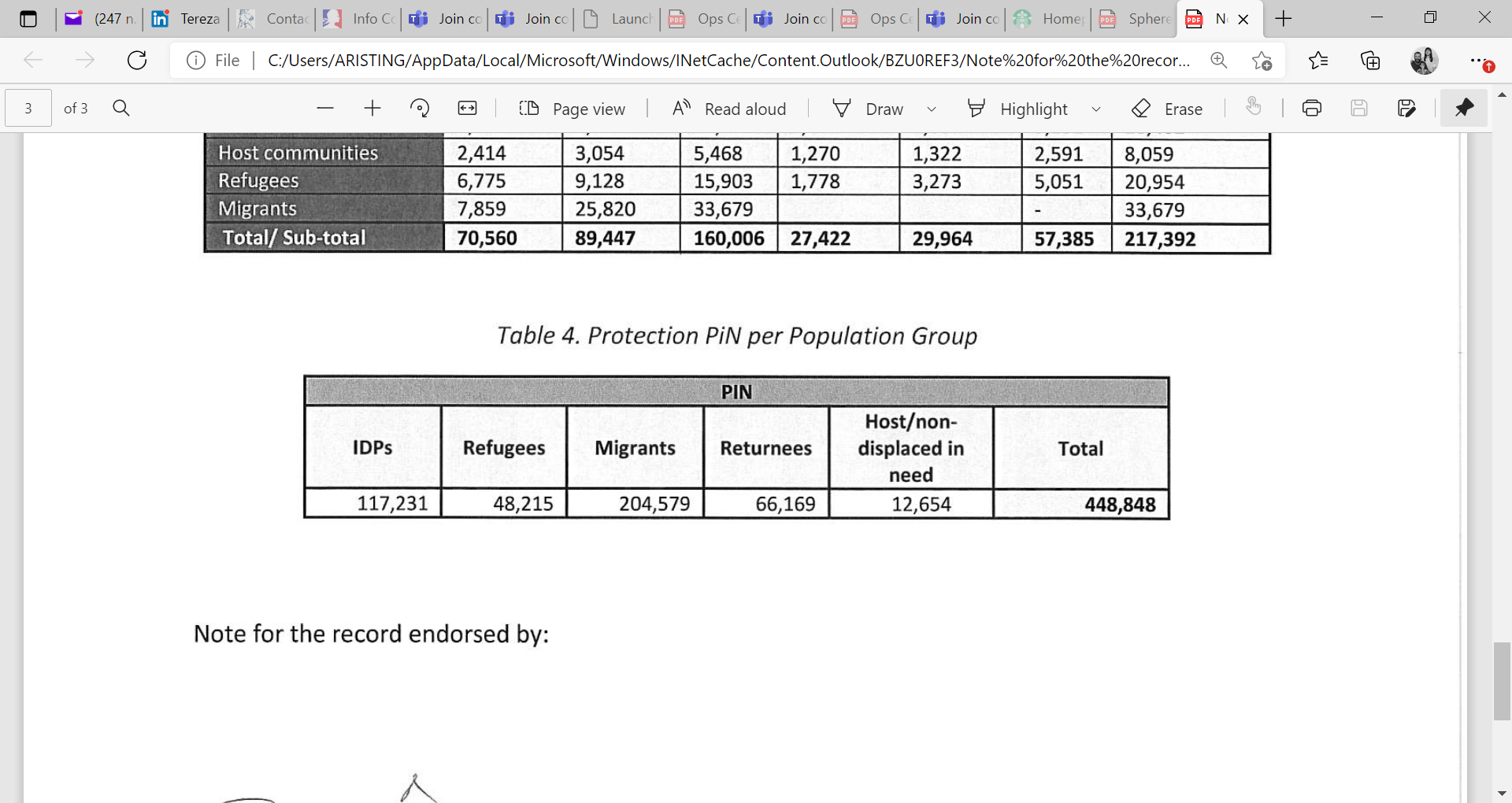 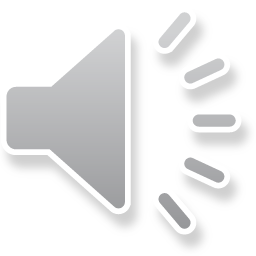 PiN

Etape par étape
Etape 3 : Utilisez l'échelle de sévérité AoR pour les estimations de PiN AoR spécifiques

Les PiN spécifiques à l'AoR suivent la même logique que pour le PiN protection global.
Une fois le PiN global produit, les AoRs utiliseront leur échelle de sévérité spécifique pour chacune des unités d'analyse afin de déterminer le pourcentage (%) à appliquer pour chacun des groupes de population affectés présents dans l'unité d'analyse.
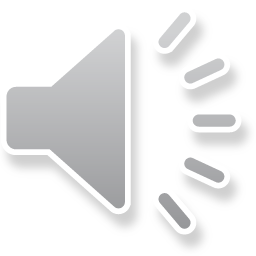 PiN

Etape par étape
N’oubliez pas !

Les équipes doivent d'abord produire le PiN global, suivi des PiN spécifiques à l'AoR.

Les PiN spécifiques à l'AoR ne peuvent pas être supérieurs au PiN global. Si une telle situation se présente, il est recommandé de discuter et d'arriver à un consensus lors d'un atelier d'analyse conjoint.
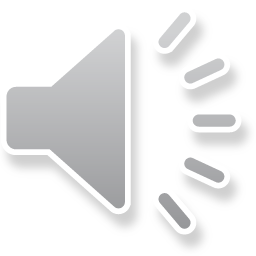 Estimation PiN
Exemple
 HLP AoR- Somalia (2019 HNO)
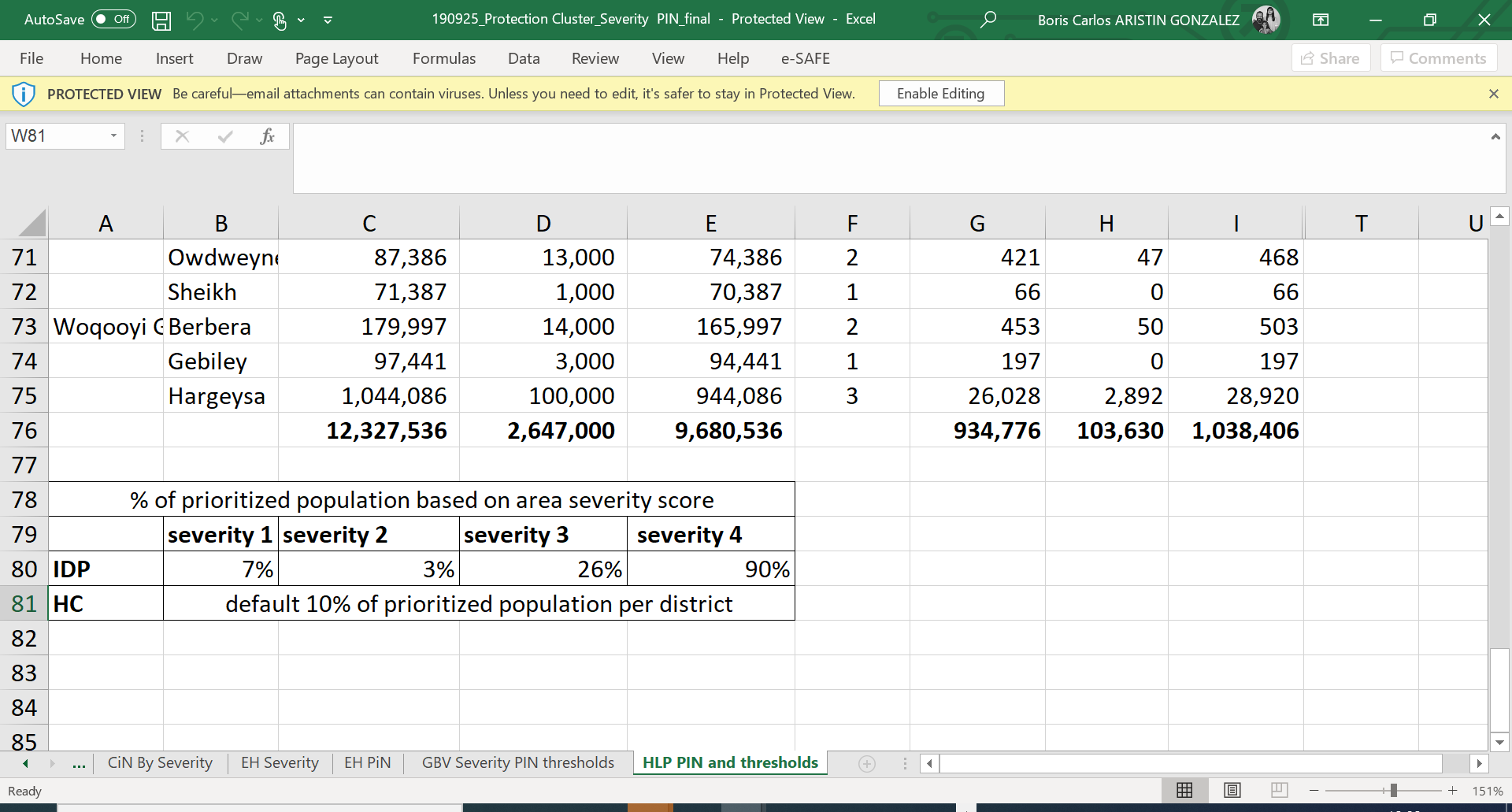 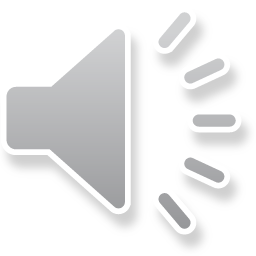 [Speaker Notes: HLP country team decided not to rank level 5 (institutional decision) and the max was level 4. For level 4 they decided to consider the 90%.]
Estimation PiN
Exemple
 GBV AoR- Somalia (2019 HNO)
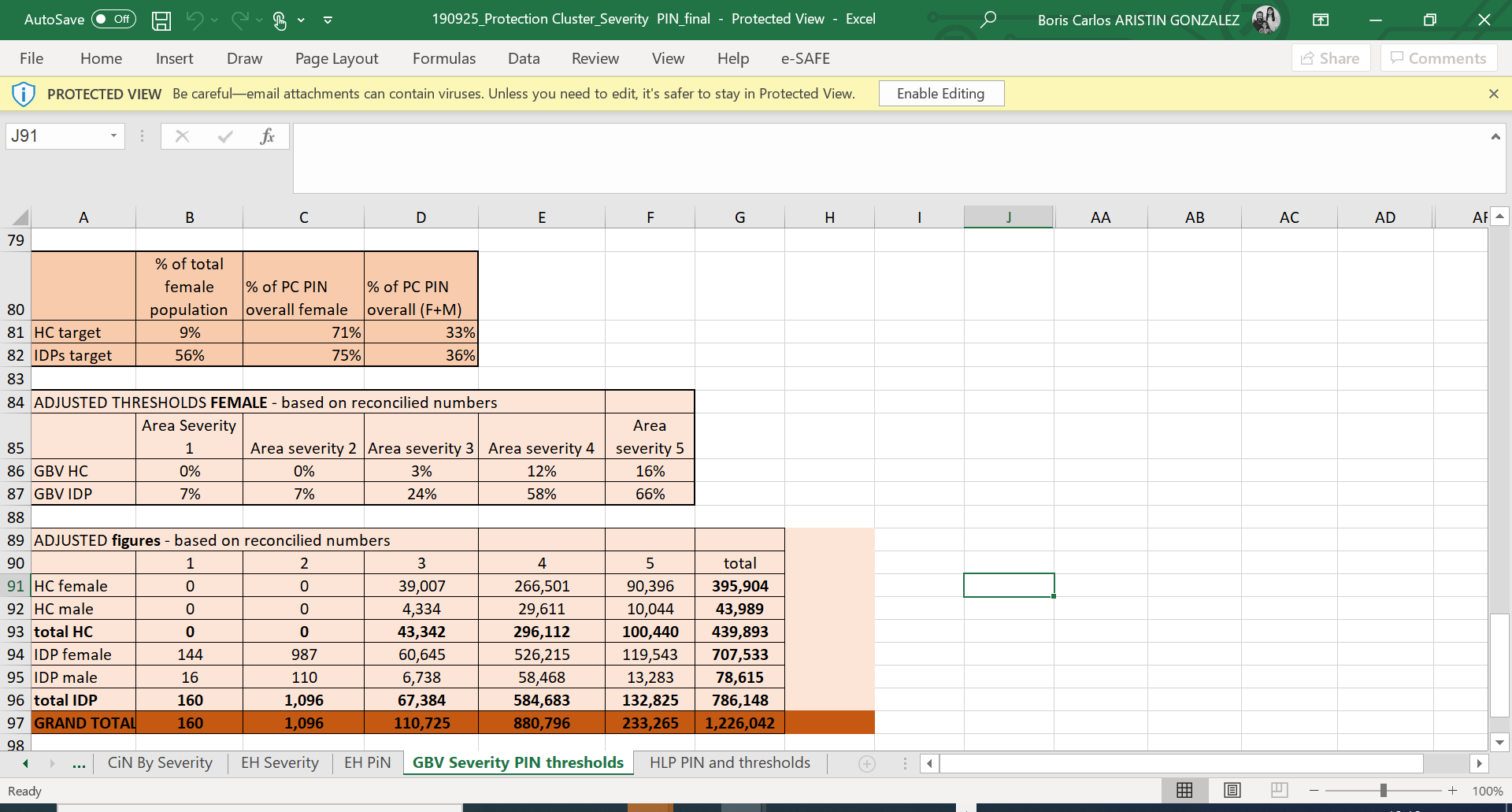 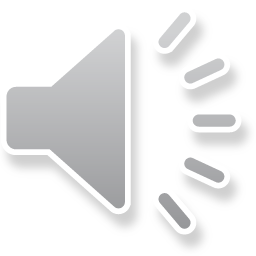 Fin du module 3 du guide du HPC:Qu’est-ce qu’un PiN et comment est-il calculé?Nous vous invitons maintenant à parcourir les modules suivants. Merci de votre attention
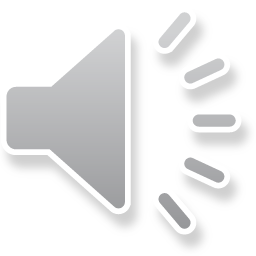